SPSP 2021 Webinar Series
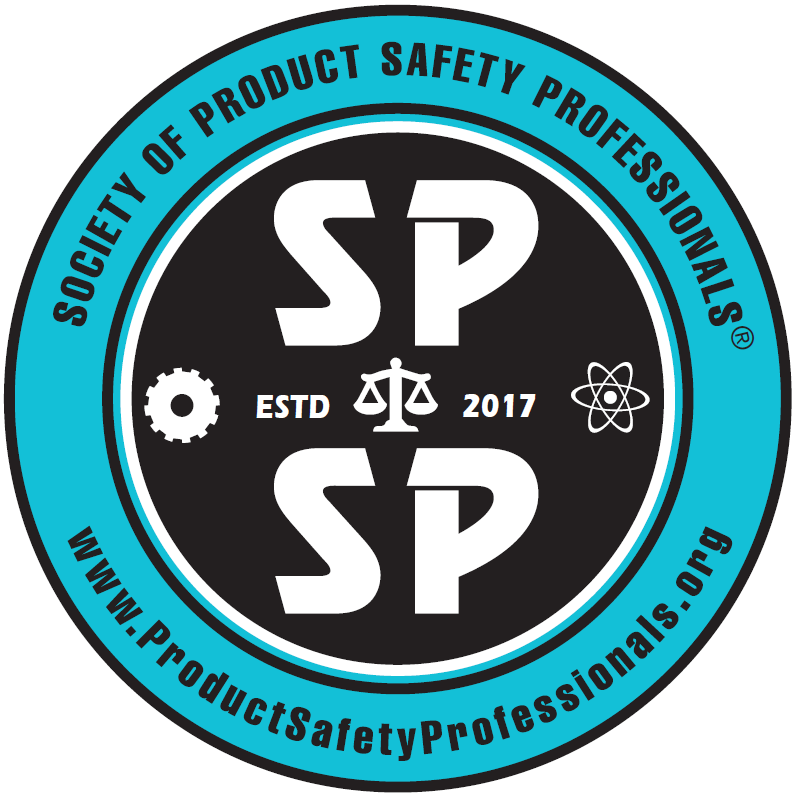 Product Safety Management Best Practices:
Contracts and Product Safety
June 2, 2021

Sponsored by Sedgwick Brand Protection
SPSP Webinar Speakers
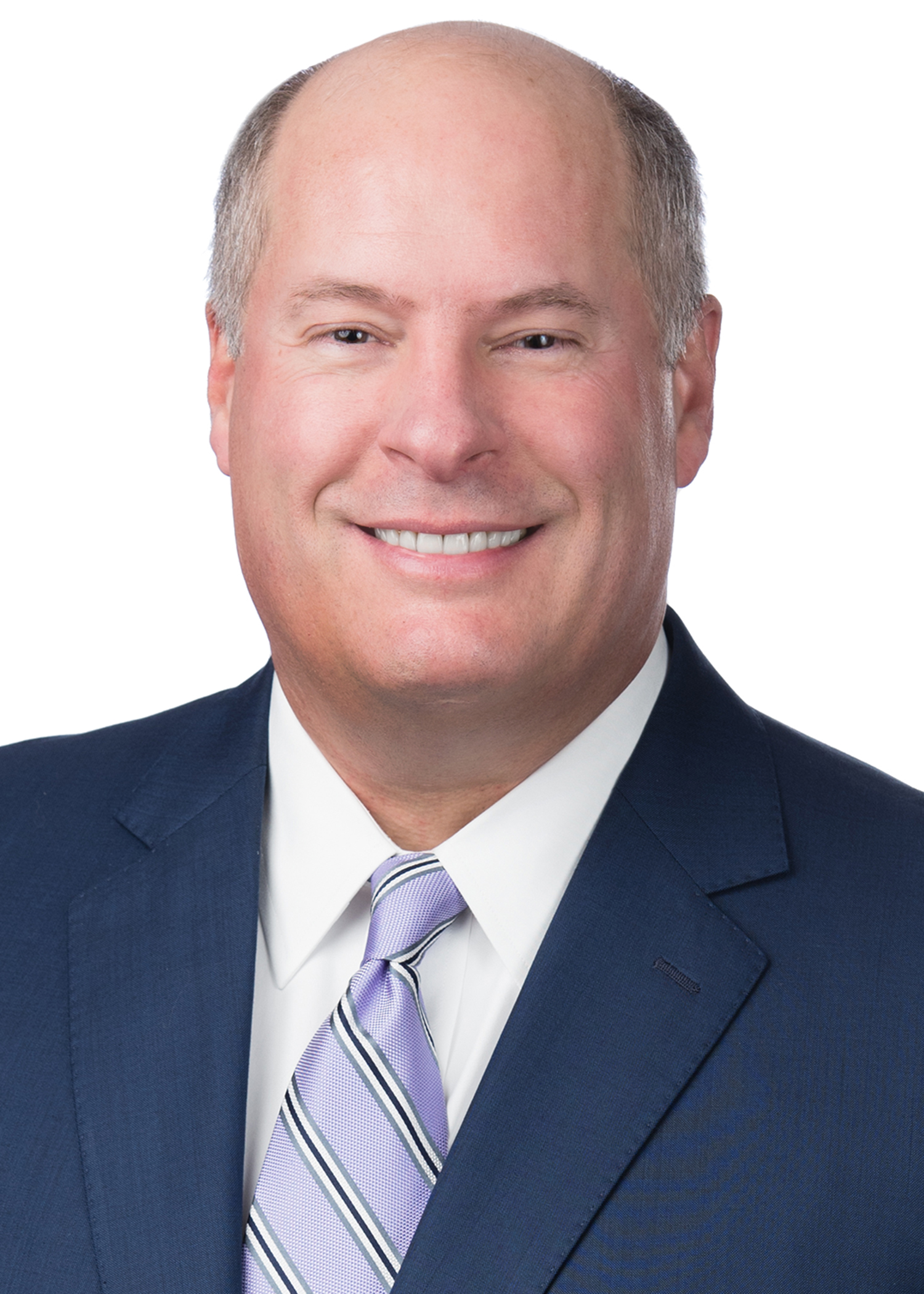 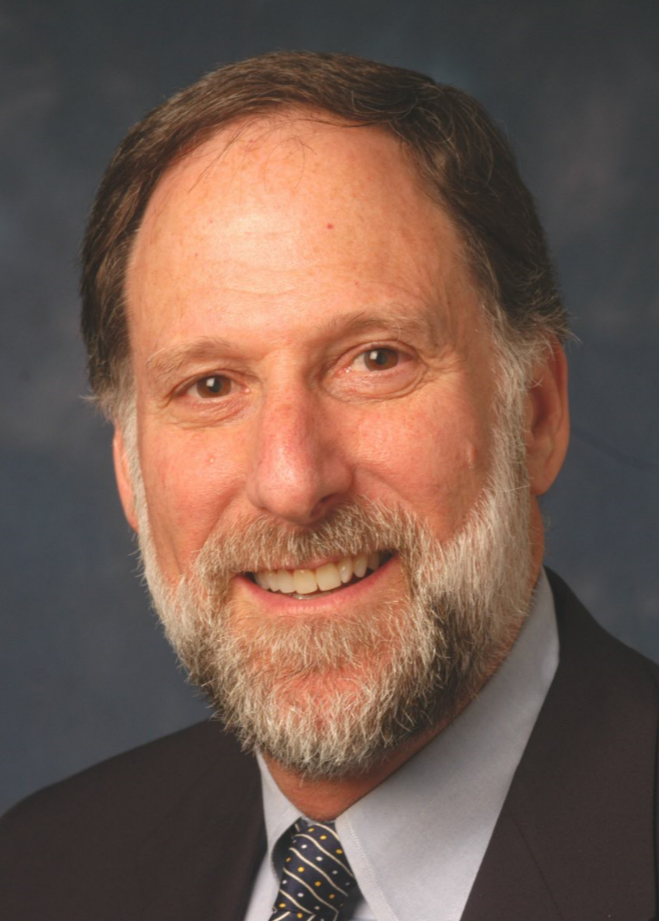 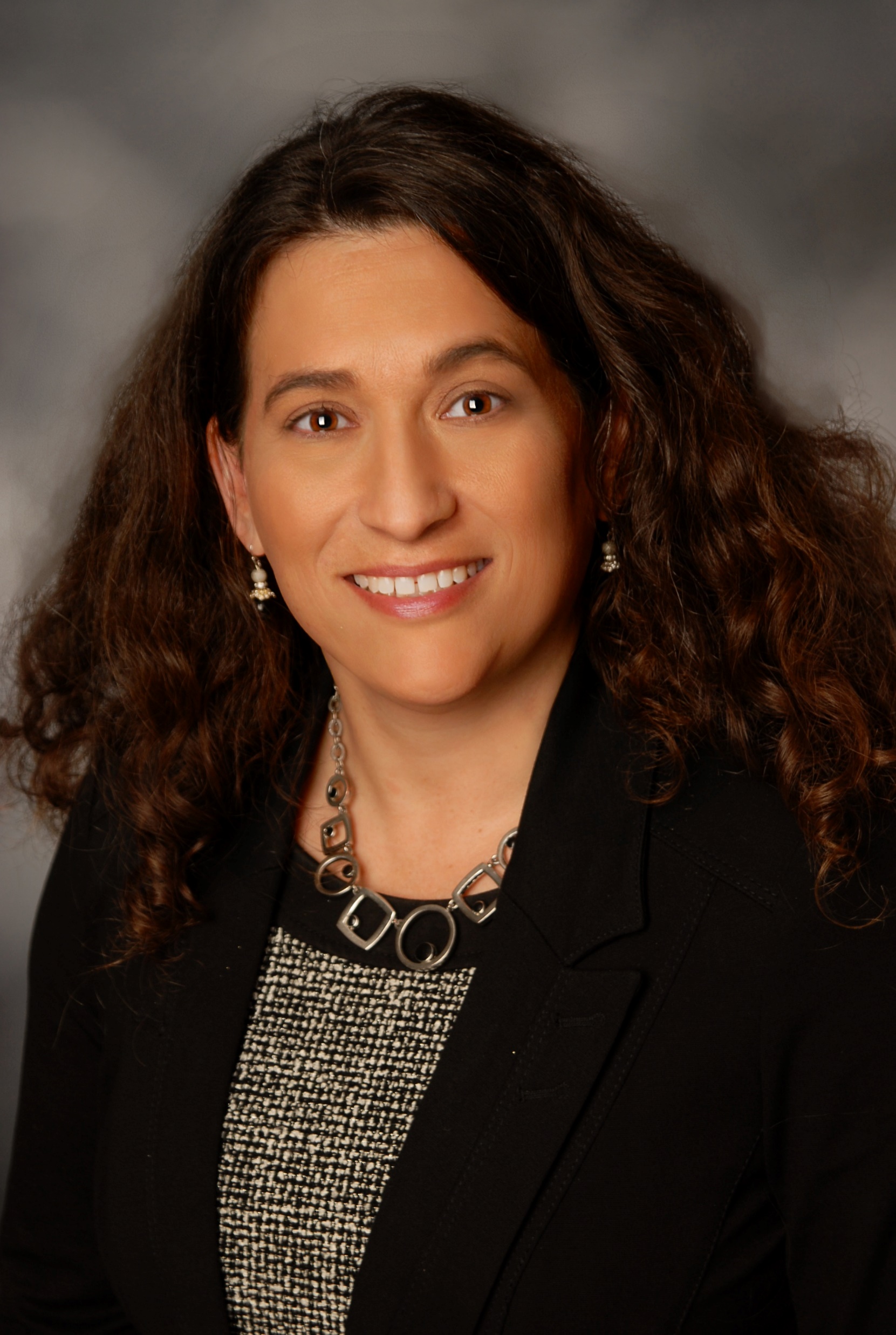 Heather Capell Bramble 
Head of Regulatory Affairs and Retail Support Liaison, Mattel, Inc.
John Kuppens
Partner
Nelson Mullins
Kenneth Ross 
Of Counsel
Bowman and Brooke LLP
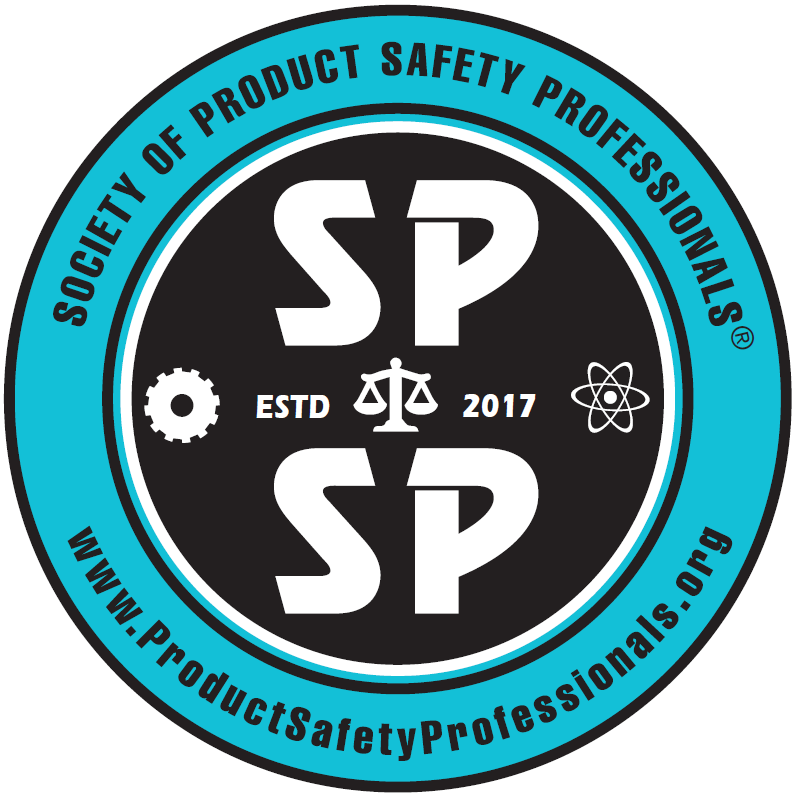 [Speaker Notes: KR will introduce the speakers and the subject]
Chain of Production and Distribution
Product Safety Dept.
Product Manufacturer
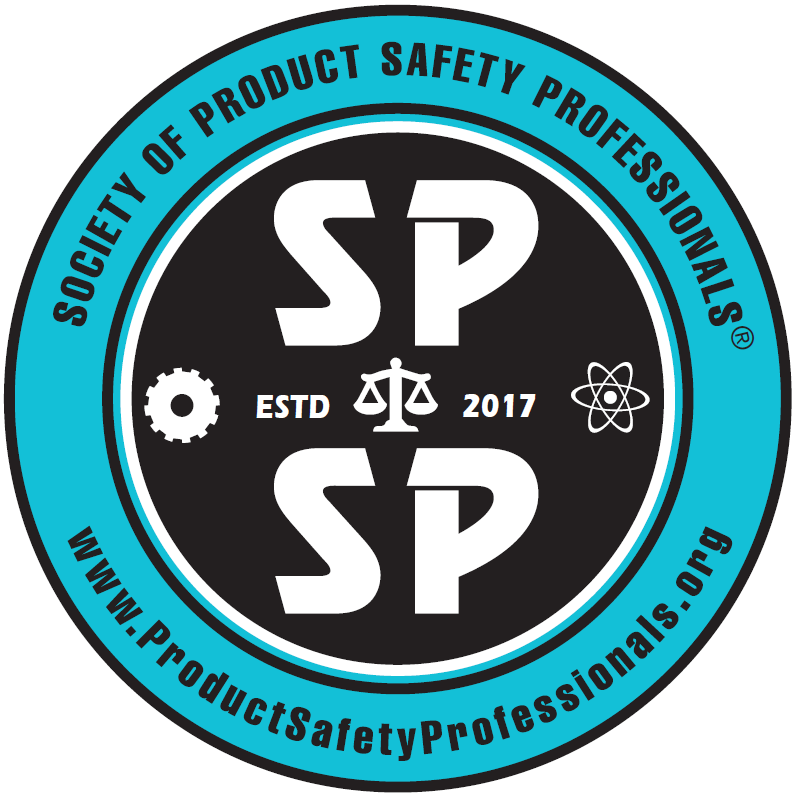 Contracts - Chain of Production and Distribution
Material Supplier sells to Component Part and Final Product Manufacturer
CPM sells to Final Product Manufacturer and to Dist./Retailer 
Manufacturer sells to Dist./Retailer
Retailer sells to Purchaser/User
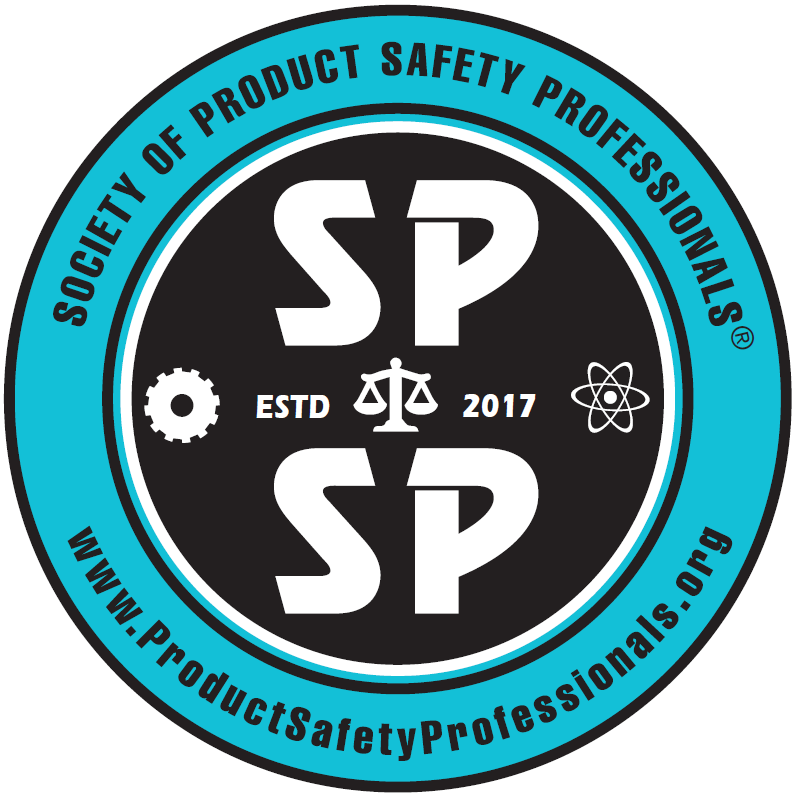 TOPICS
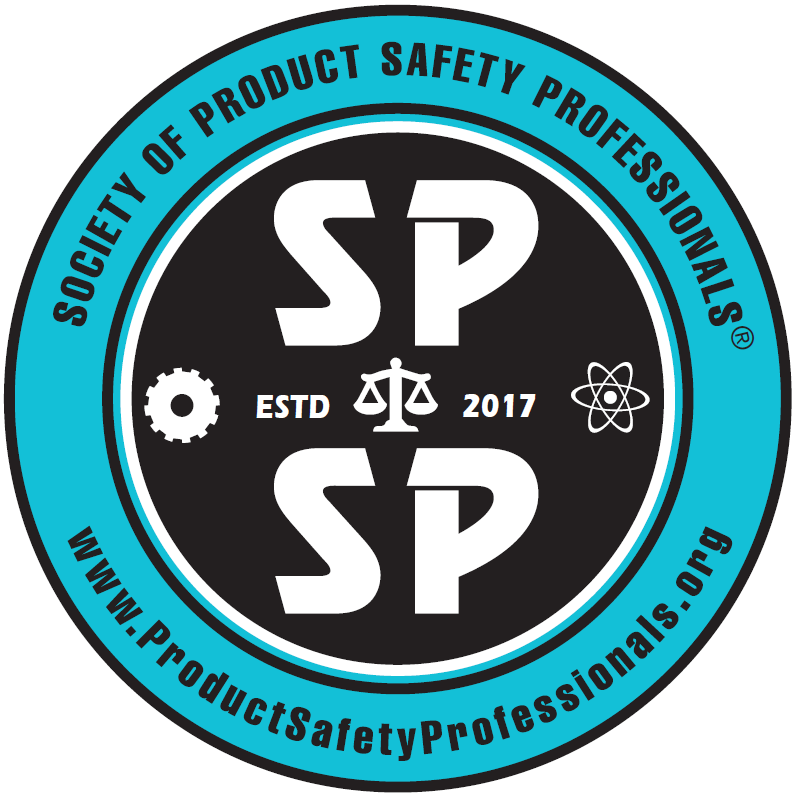 [Speaker Notes: KR – introduce the topics we will discuss]
TOPICS
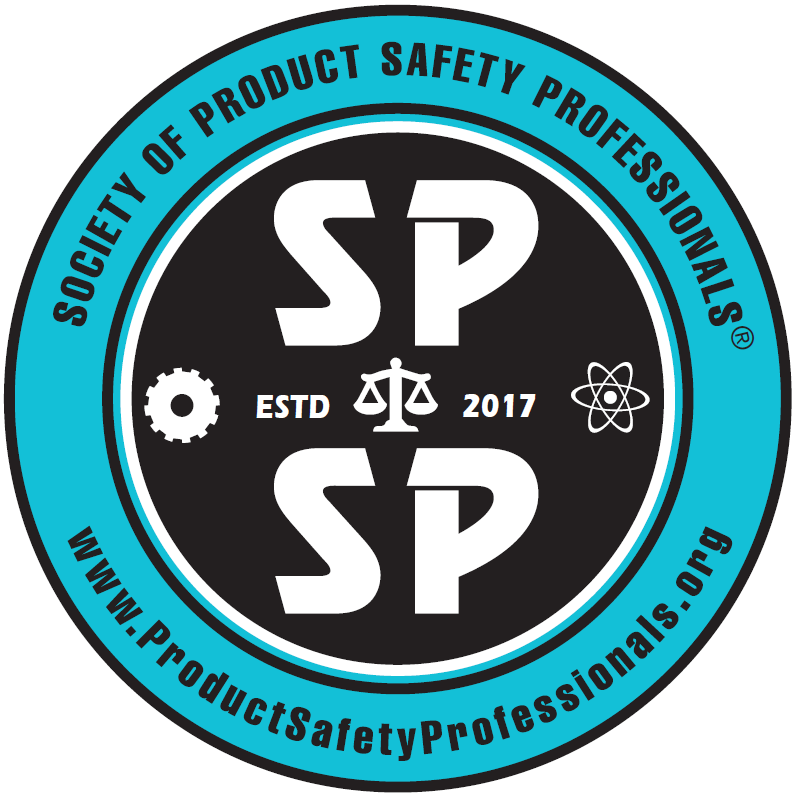 [Speaker Notes: KR – introduce the topics we will discuss]
TOPICS
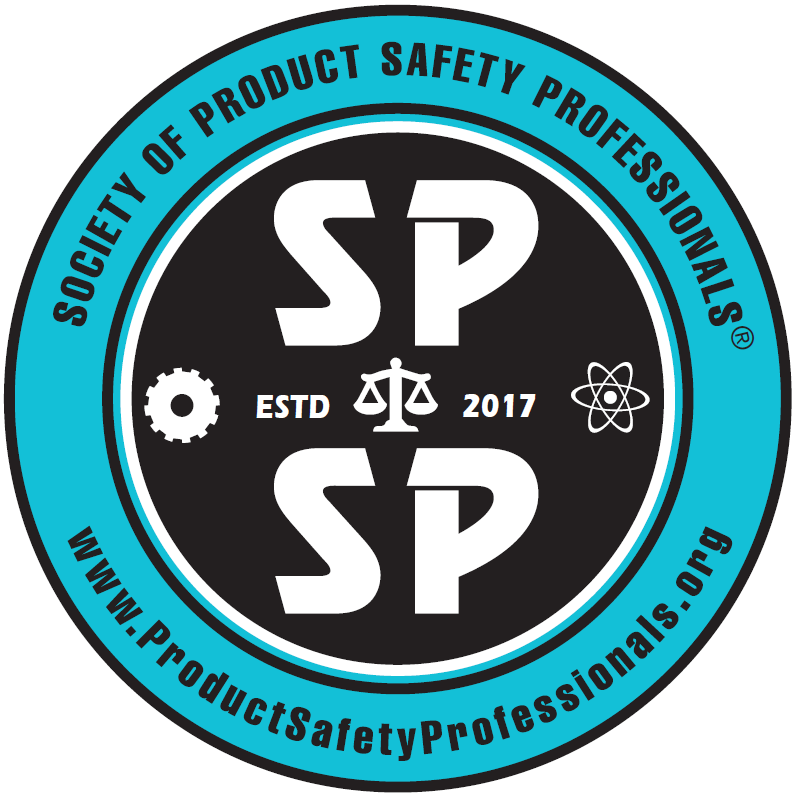 [Speaker Notes: KR – introduce the topics we will discuss]
TOPICS
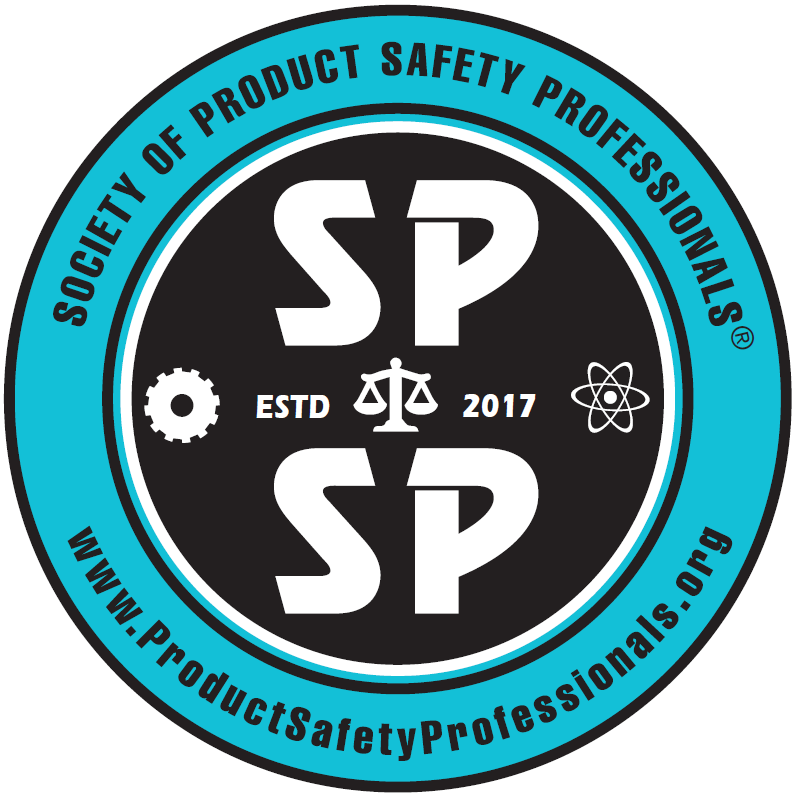 [Speaker Notes: KR – introduce the topics we will discuss]
TOPICS
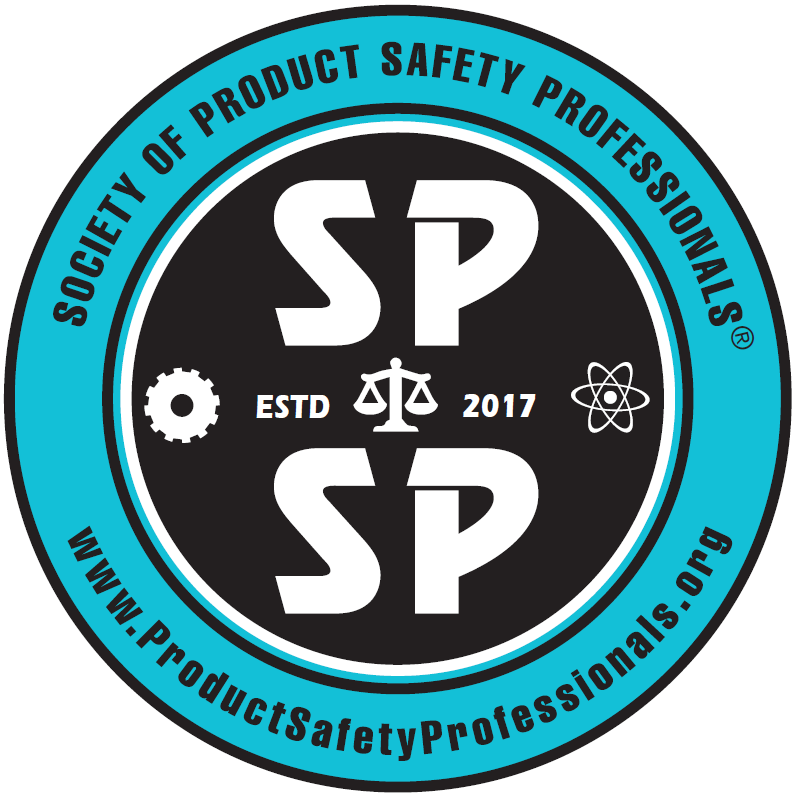 [Speaker Notes: KR – introduce the topics we will discuss]
TOPICS
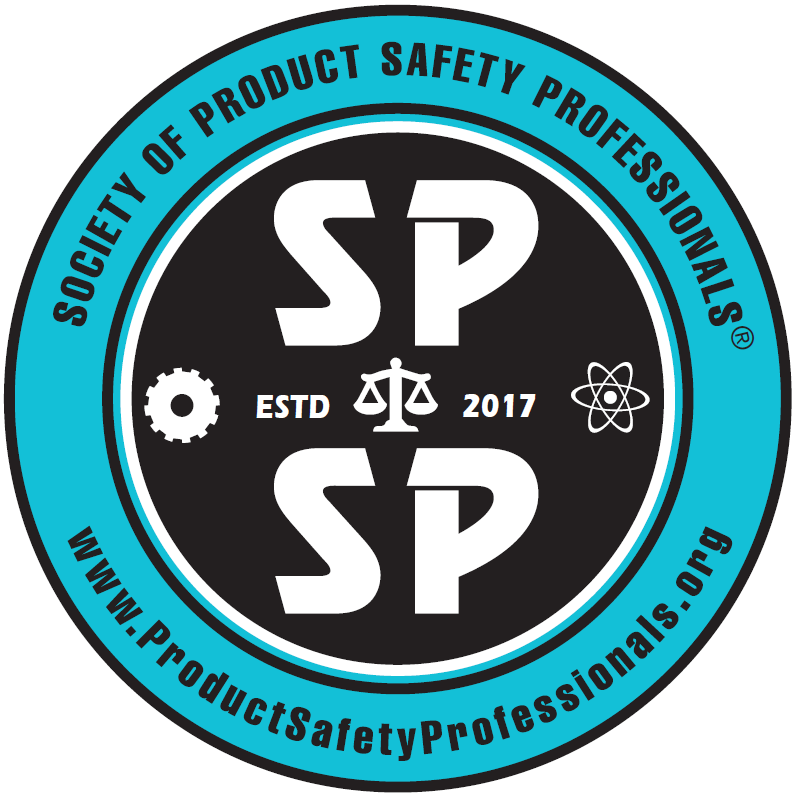 [Speaker Notes: KR – introduce the topics we will discuss]
TOPICS
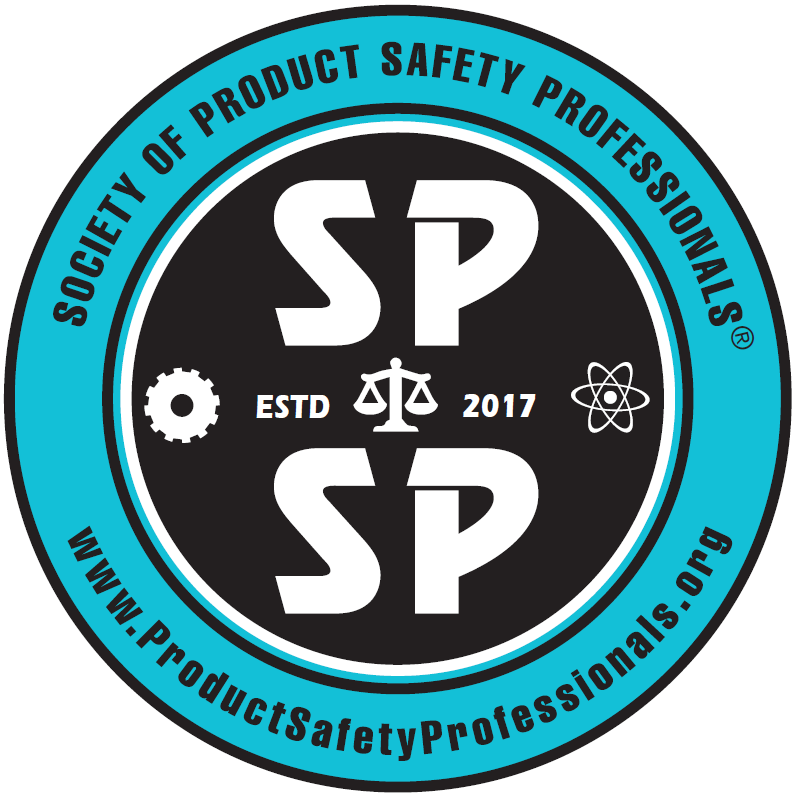 [Speaker Notes: KR – introduce the topics we will discuss]
Questions?
For questions after the webinar or to post sample contract and safety information, email SPSP at info@productsafetyprofessionals.org

These slides, a link to this webinar and more contracts material can be accessed at SPSP website under “spsp-webinar-series”
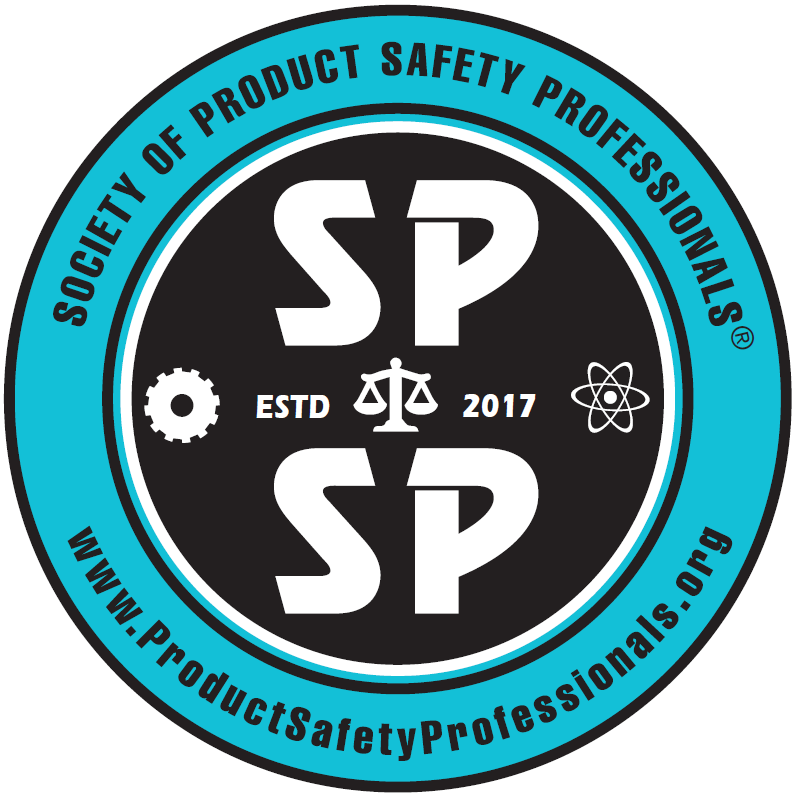 Thank you for attending!
SPSP 2021 Webinar Series
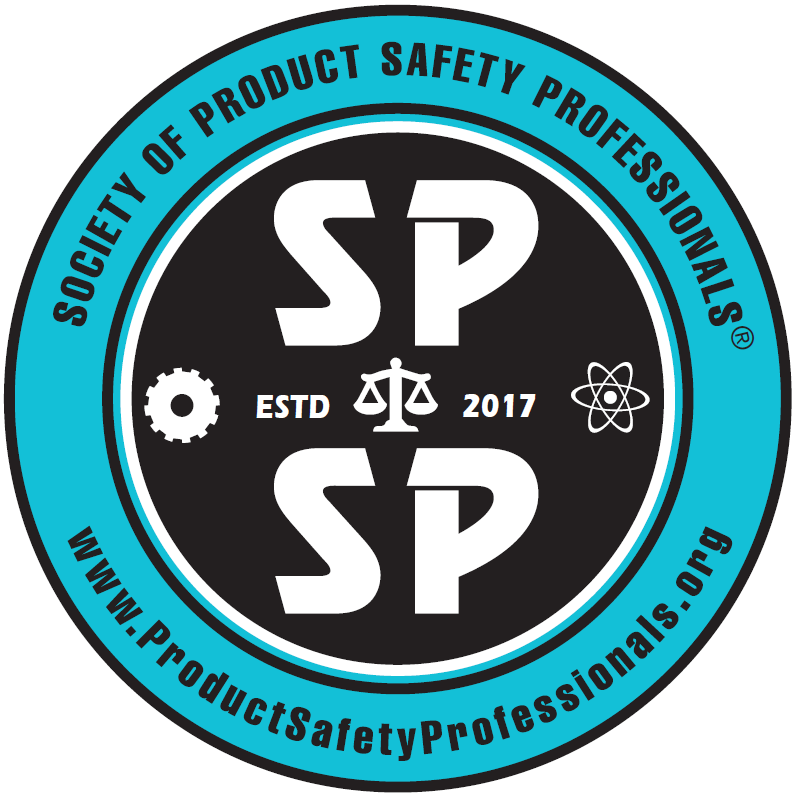 June 2, 2021
Sponsored by Sedgwick Brand Protection
[Speaker Notes: Questions. 

KR will ask questions and DM or JB can answer, depending on the question.]